LOGO
9
Free PPT template
Insert the Subtitle of Your Presentation
“
Work Summary
汇报：jpppt.com
汇报：行政部
Speaker name and title
2029
DATE:2029.12
https://www.freeppt7.com
LOGO
01
Tittle text
Contents
Tittle text
02
Tittle text
03
Contents
Tittle text
“
04
Work Summary
Speaker name and title
DATE:2029.12
LOGO
1
The part one
Main work
Chinese  companies  will no longer remain in the hard stage and they are also promoting a culture Chinese  companies  will no longer remain 
in the hard stage and they are also wang ling yan a culture
ONE
1
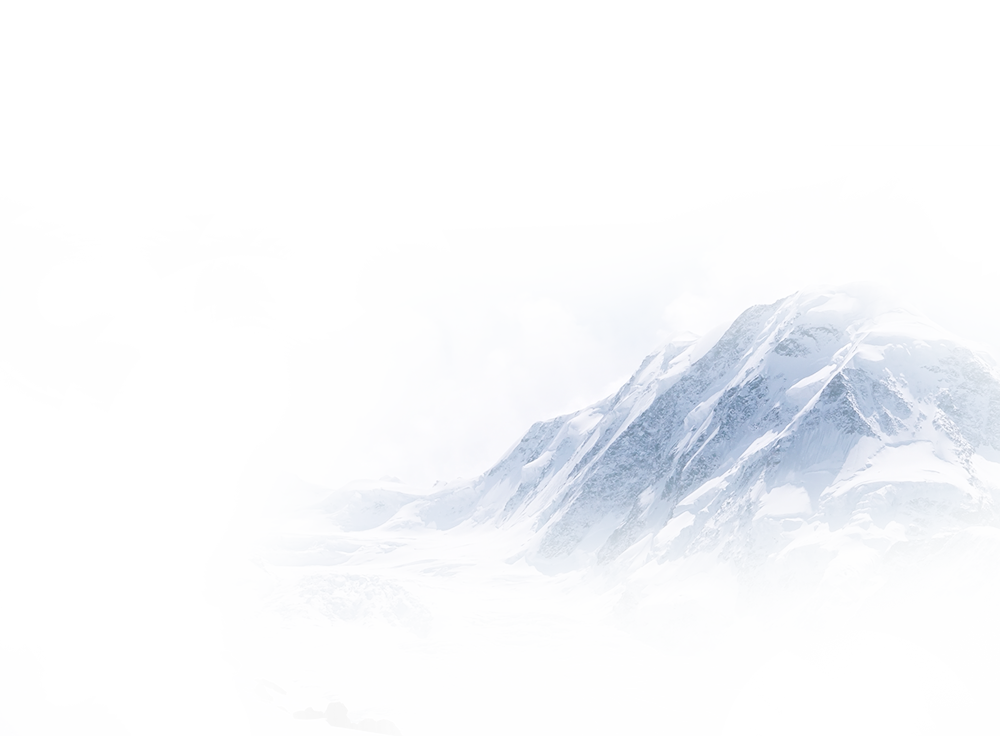 Main work
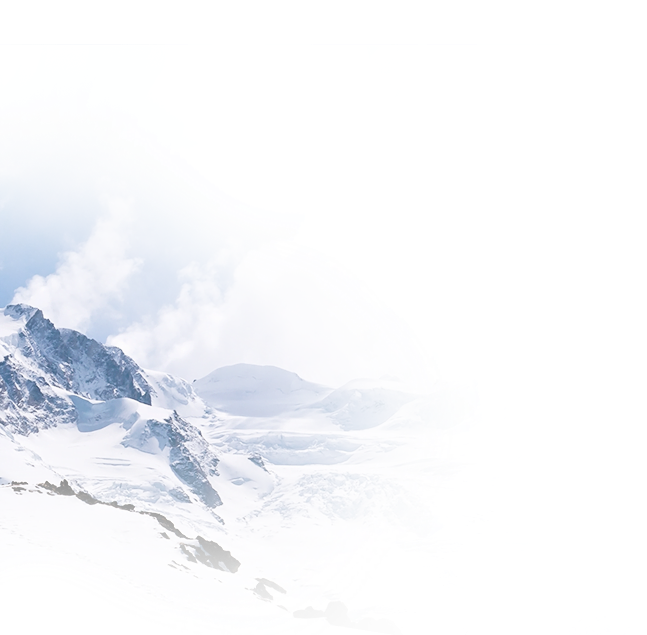 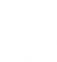 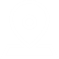 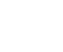 Tittle Text
Tittle Text
Tittle Text
Click here to add content, content to match the title, you can copy and paste directly, to select useful keyword entry.
Click here to add content, content to match the title, you can copy and paste directly, to select useful keyword entry.
Click here to add content, content to match the title, you can copy and paste directly, to select useful keyword entry.
1
Main work
Click here to add content that matches the title.
Tittle Text
Click here to add content that matches the title.
Tittle Text
Click here to add content that matches the title.
Tittle Text
Click here to add content that matches the title.
Tittle Text
…Text
…Text
…Text
…Text
1
Main work
Tittle Text
35#
Click here to add content, content to match the title, you can copy and paste directly, to select useful keyword entry.
77%
Tittle Text
Click here to add content, content to match the title, you can copy and paste directly, to select useful keyword entry.
12,597$
Tittle Text
Click here to add content, content to match the title, you can copy and paste directly, to select useful keyword entry.
1
Main work
Work Summary
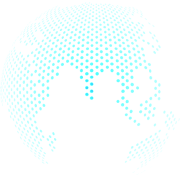 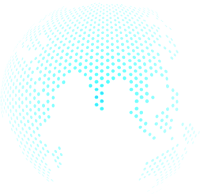 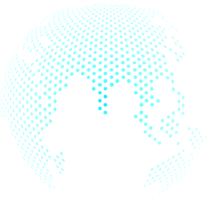 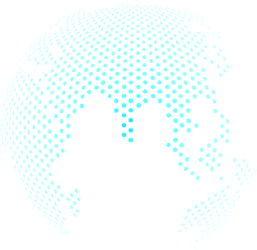 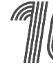 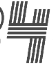 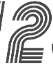 Tittle Text
Tittle Text
Tittle Text
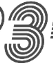 Click here to add content, content to match the title, you can copy and paste directly, to select useful keyword entry.
Tittle Text
Click here to add content, content to match the title, you can copy and paste directly, to select useful keyword entry.
Click here to add content, content to match the title, you can copy and paste directly, to select useful keyword entry.
Click here to add content, content to match the title, you can copy and paste directly, to select useful keyword entry.
PPT下载 http://www.1ppt.com/xiazai/
1
Main work
Tittle Text
…TEXT
…TEXT
Click here to add content, content to match the title, you can copy and paste directly, to select useful keyword entry.
…TEXT
Tittle Text
…TEXT
Click here to add content, content to match the title, you can copy and paste directly, to select useful keyword entry.
…TEXT
…TEXT
Tittle Text
Click here to add content, content to match the title, you can copy and paste directly, to select useful keyword entry.
LOGO
2
The part two
Performance display
Chinese  companies  will no longer remain in the hard stage and they are also promoting a culture Chinese  companies  will no longer remain 
in the hard stage and they are also wang ling yan a culture
TWO
2
Performance display
Unified fonts make
reading more fluent.
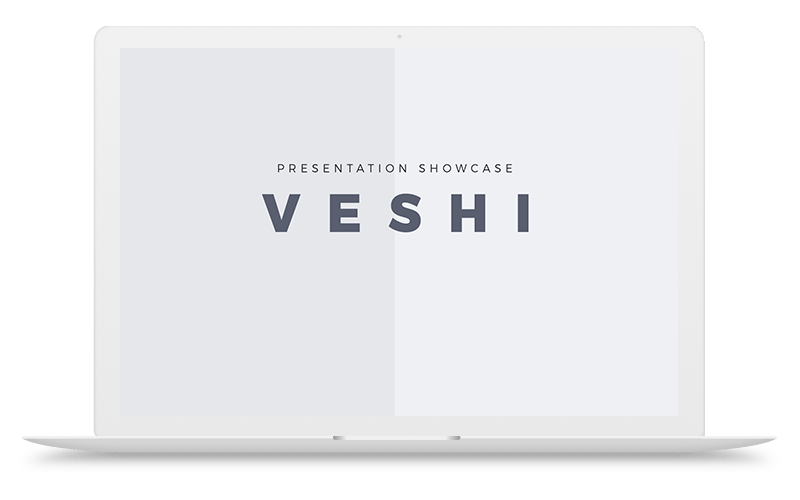 Click here to add content, content to match the title, you can copy and paste directly, to select useful keyword entry.
01.Add Title
02.Add Title
Supporting text here.
……
Supporting text here.
……
2
Performance display
…Text
…Text
50%
50%
100%
Add Title
Add Title
Add Title
Click here to add content that matches the title.
Click here to add content that matches the title.
Click here to add content that matches the title.
2
Performance display
42%
58%
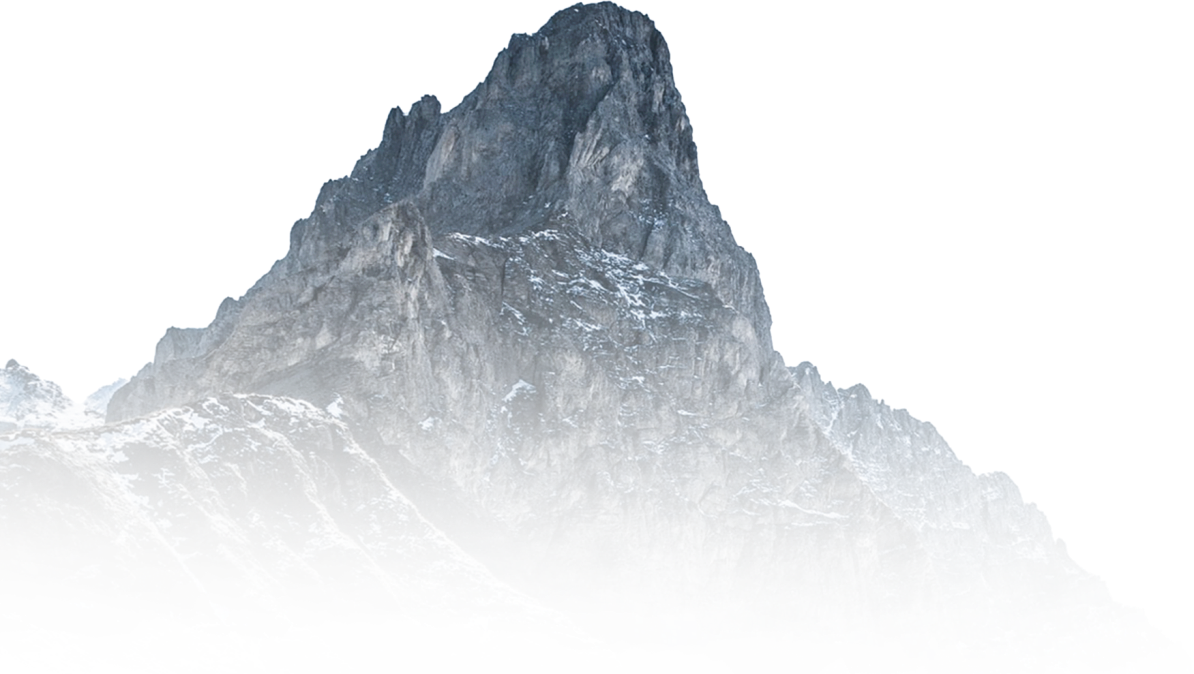 Tittle Text
Tittle Text
Click here to add content, content to match the title, you can copy and paste directly, to select useful keyword entry.
Click here to add content, content to match the title, you can copy and paste directly, to select useful keyword entry.
Click here to add content that matches the title.
Click here to add content that matches the title.
Click here to add content that matches the title.
2
Performance display
Click here to add content that matches the title.
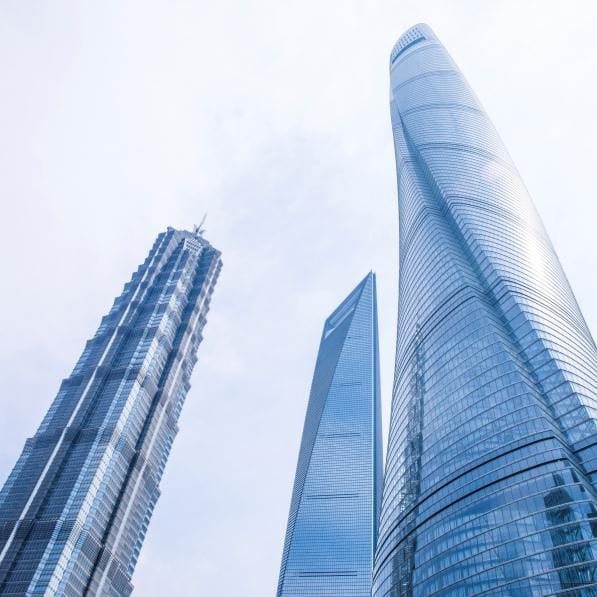 Click here to add content that matches the title.
Click here to add content that matches the title.
Click here to add content that matches the title.
Click here to add content that matches the title.
2
Performance display
Tittle Text
Tittle Text
Tittle Text
Click here to add content, content to match the title, you can copy and paste directly, to select useful keyword entry.
Click here to add content, content to match the title, you can copy and paste directly, to select useful keyword entry.
Click here to add content, content to match the title, you can copy and paste directly, to select useful keyword entry.
“
”
Click here to add content, content to match the title, you can copy and paste directly, to select useful keyword entry.
LOGO
3
The part three
problem analysis
Chinese  companies  will no longer remain in the hard stage and they are also promoting a culture Chinese  companies  will no longer remain 
in the hard stage and they are also wang ling yan a culture
THREE
3
problem analysis
22%
46%
62%
ADD TITLE
ADD TITLE
ADD TITLE
45%
100%
Add Title 02
Add Title 01
71%
Add Title 03
Click here to add content, content to match the title, you can copy and paste directly, to select useful keyword entry.
3
problem analysis
Tittle Text
Tittle Text
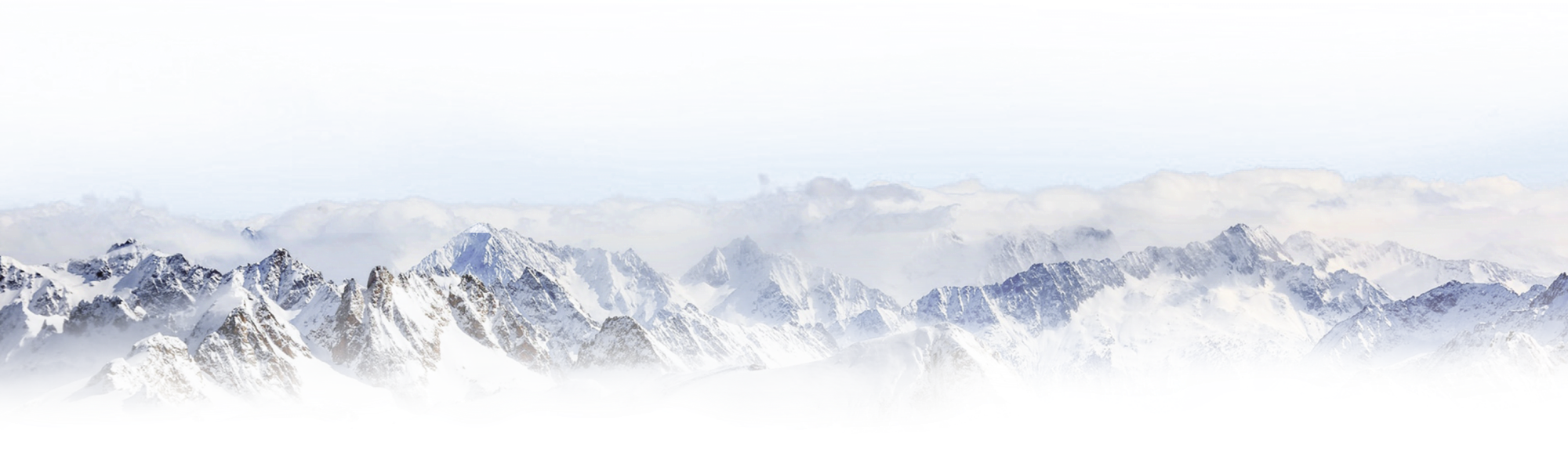 Click here to add content that matches the title.
Click here to add content that matches the title.
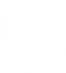 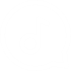 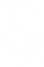 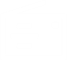 Tittle Text
Tittle Text
Click here to add content that matches the title.
Click here to add content that matches the title.
3
problem analysis
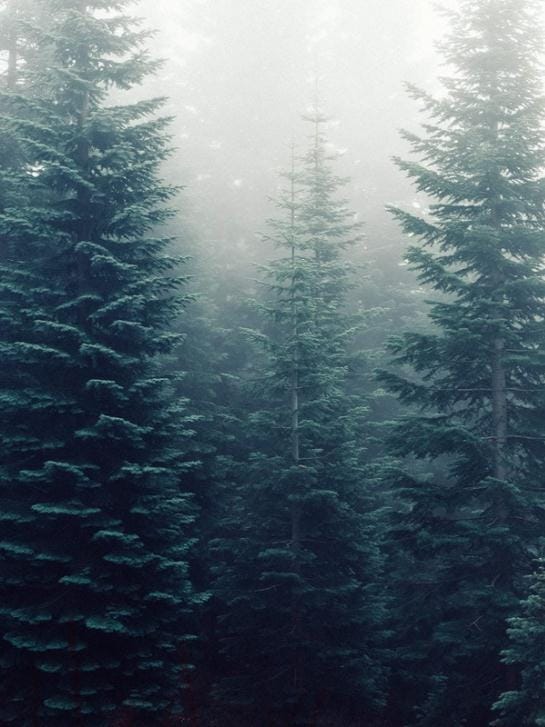 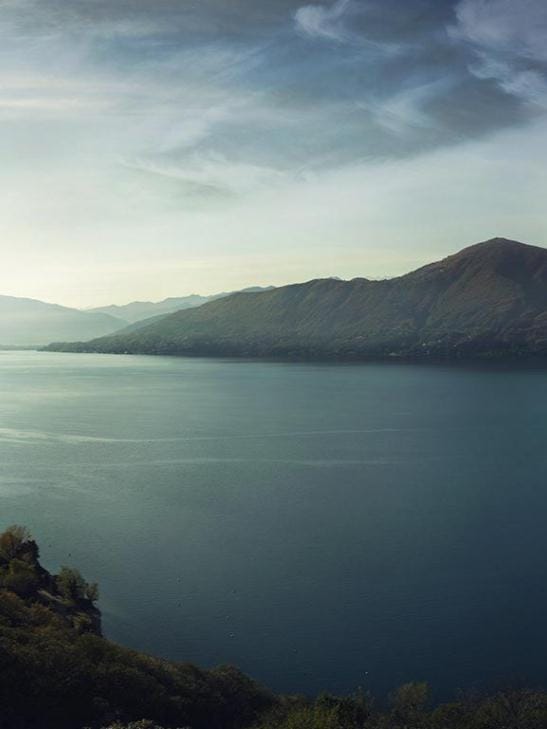 Add Title 01
Add Title 03
Click here to add content, content to match the title, you can copy and paste directly, to select useful keyword entry.
Click here to add content, content to match the title, you can copy and paste directly, to select useful keyword entry.
Add Title 02
Click here to add content, content to match the title, you can copy and paste directly, to select useful keyword entry.
Learn More
Learn More
3
problem analysis
2020-2021
2021-2022
2022-2023
2023-2024
2024-2025
2025-2026
TITTLE TEXT
TITTLE TEXT
TITTLE TEXT
TITTLE TEXT
TITTLE TEXT
Click here to add content that matches the title.
Click here to add content that matches the title.
Click here to add content that matches the title.
Click here to add content that matches the title.
Click here to add content that matches the title.
3
problem analysis
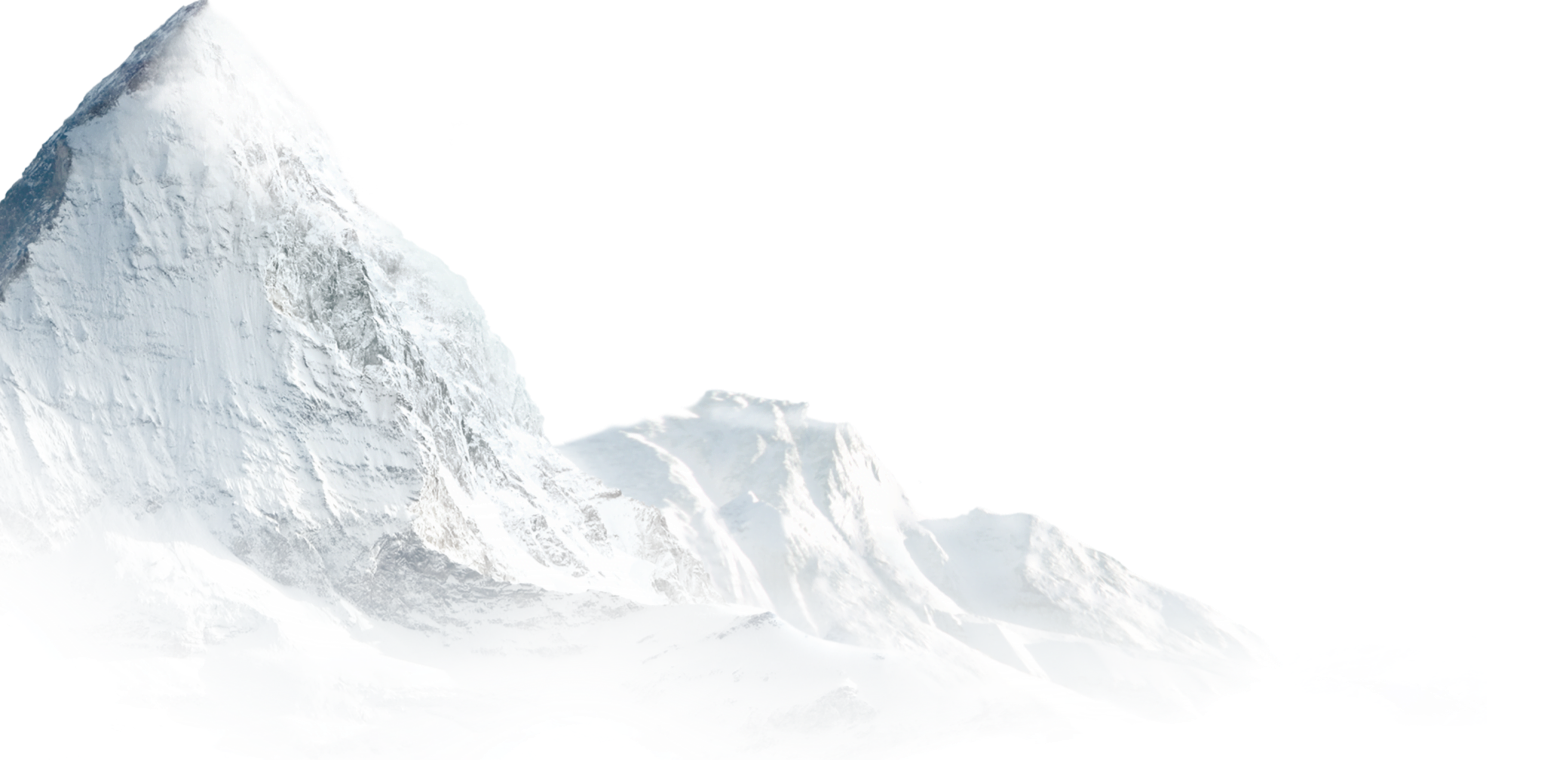 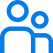 Tittle Text
Tittle Text
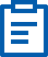 Click here to add content, content to match the title, you can copy and paste directly, to select useful keyword entry.
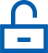 Tittle Text
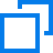 Tittle Text
Click here to add content, content to match the title, you can copy and paste directly, to select useful keyword entry.
Tittle Text
LOGO
4
The part four
planning
Chinese  companies  will no longer remain in the hard stage and they are also promoting a culture Chinese  companies  will no longer remain 
in the hard stage and they are also wang ling yan a culture
FOUR
4
PLANNING
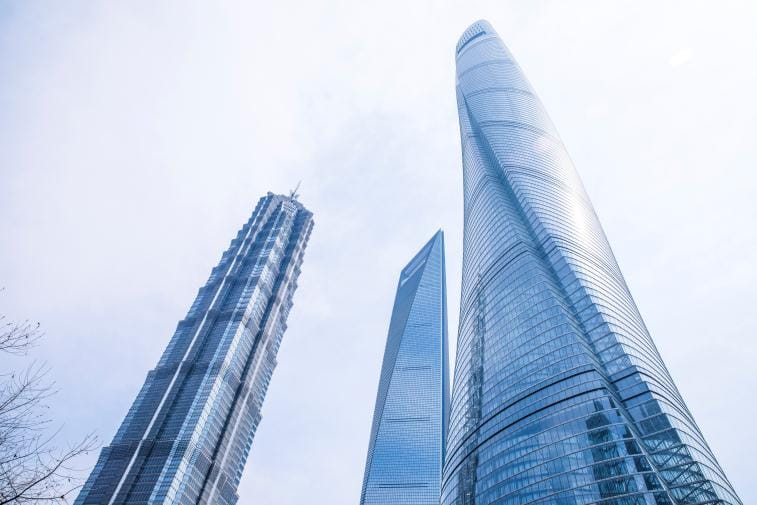 COMPANY
INFORMATION
Click here to add content, content to match the title, you can copy and paste directly, to select useful keyword entry.
62%
75%
THE PART 01
THE PART 02
此处TITTLE TEXT
此处TITTLE TEXT
TITTLE TEXT
TITTLE TEXT
4
PLANNING
Tittle Text
Tittle Text
72%
68%
Click here to add content, content to match the title, you can copy and paste directly, to select useful keyword entry.
Click here to add content, content to match the title, you can copy and paste directly, to select useful keyword entry.
53%
53%
49%
49%
46%
46%
38%
38%
vs
2020
2023
2020
2021
2022
2023
2021
2022
4
PLANNING
VS
Add Title
Add Title
Add Title
Add Title
Click here to add content, content to match the title, you can copy and paste directly, to select useful keyword entry.
Click here to add content, content to match the title, you can copy and paste directly, to select useful keyword entry.
Click here to add content, content to match the title, you can copy and paste directly, to select useful keyword entry.
Click here to add content, content to match the title, you can copy and paste directly, to select useful keyword entry.
4
PLANNING
Tittle Text
Tittle Text
Tittle Text
Click here to add content, content to match the title, you can copy and paste directly, to select useful keyword entry.
Click here to add content, content to match the title, you can copy and paste directly, to select useful keyword entry.
Click here to add content, content to match the title, you can copy and paste directly, to select useful keyword entry.
4
PLANNING
100
75
50
25
0
Tittle Text
Tittle Text
Click here to add content that matches the title.
Click here to add content that matches the title.
LOGO
X
Thank you！
“
Thank you !
report：jpppt.com
time：20XX
Speaker name and title
202X
DATE:20XX.12
https://www.freeppt7.com
Please follow us for more information:
https://www.jpppt.com/ 
www.freeppt7.com
Pics: www.Pixabay.com
If you liked the presentation and want to thank, you can follow me on social networks 
https://www.instagram.com/slidesfree/ 

https://www.facebook.com/freeppt7/

https://www.facebook.com/groups/best.PowerPoint.templates

https://www.youtube.com/channel/UCdDW77rhEfG4hzWmlBBnfTQ

https://twitter.com/freeppt7_com
Fully Editable Icon Sets: A
Fully Editable Icon Sets: B
Fully Editable Icon Sets: C